Komitety obywatelskie w wyborach samorządowych 1990
Andrzej Porawski
Dyr. Biura ZMP w Poznaniu
Rola KO „S” w przygotowaniu wyborów samorządowych
PONOWNA MOBILIZACJA SPOŁECZEŃSTWA.
Stworzenie komitetów w każdej gminie (osiedlu).
Przygotowanie – szkolenia, debata (raporty o stanie…).
Rola Krajowej Konferencji KO (wymiana doświadczeń).
Wsparcie Biur Poselsko-Senatorskich OKP.
Złożone relacje z regionalnymi strukturami „S”.
Wyłanianie list kandydatów (często prawybory).
Pozyskanie środków finansowych.
Organizacja komitetów wyborczych, przeprowadzenie kampanii wyborczej i monitoringu wyborów.
27 maja 1990 = kontynuacja 4 czerwca 1989
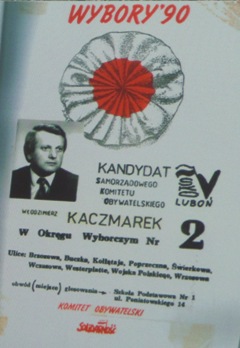 Wyniki wyborów samorządowych
Frekwencja

1990 
KO „S” – 			 53,1 %
Lokalne – 		 24,7 %
Najlepsze partyjne –   4,3 % (PSL)
SKUTEK » 29 tys. działaczy KO w radach i zarządach gmin.
1994 – 2014
Lokalne* – 		 60,0 – 72,0 %
Najlepsze partyjne – 10,2 – 16,6 % (zwykle PSL)
  * często kontynuacja lokalnego Komitetu Obywatelskiego;
„Wojna na górze”
Teza podsumowania
Ruch Komitetów Obywatelskich zaczął słabnąć po wy-borach 27 maja 1990 nie w wyniku „wojny na górze” (była ona istotna rzeczywiście tylko na górze; w kon-sekwencji m.in. L. Wałęsa rozwiązał „swój” Komitet Obywatelski; wkrótce zaprzestała też spotkań w peł-nym składzie Krajowa Konferencja KO).
Na dole spadek aktywności ruchu KO był wynikiem zwycięstwa w wyborach - zaangażowania działaczy KO w organach gmin; dopiero potem rozpoczął się proces podziałów i wyodrębniania się partii politycz-nych w ramach i obok ruchu obywatelskiego.